Презентация к НОД по конструированию во 2 младшей группеТема: «Мебель для Лунтика»
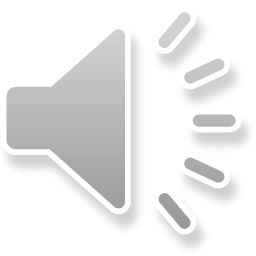 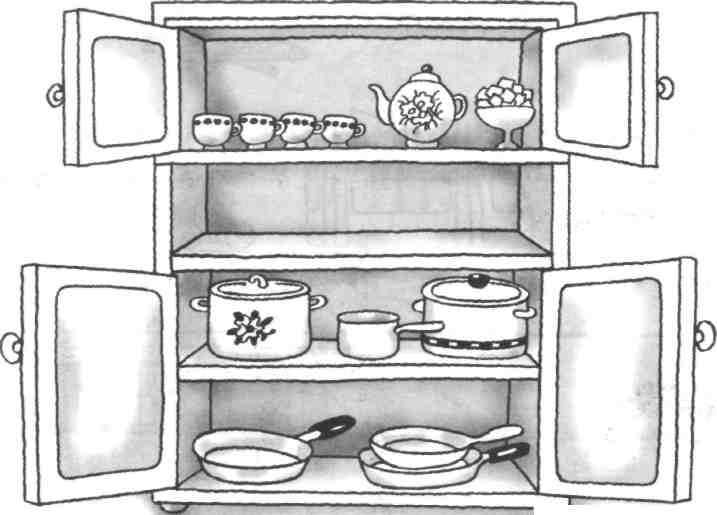 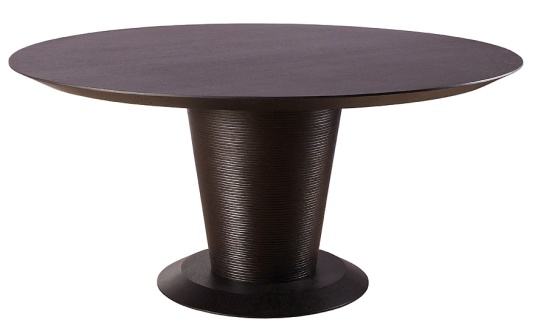 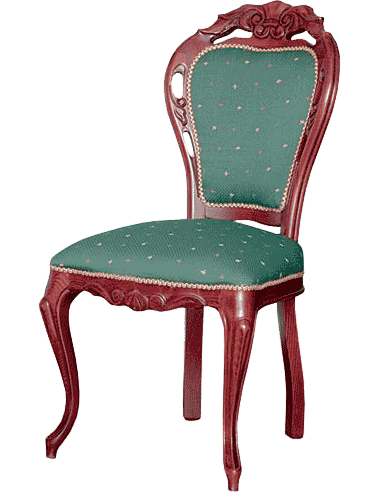 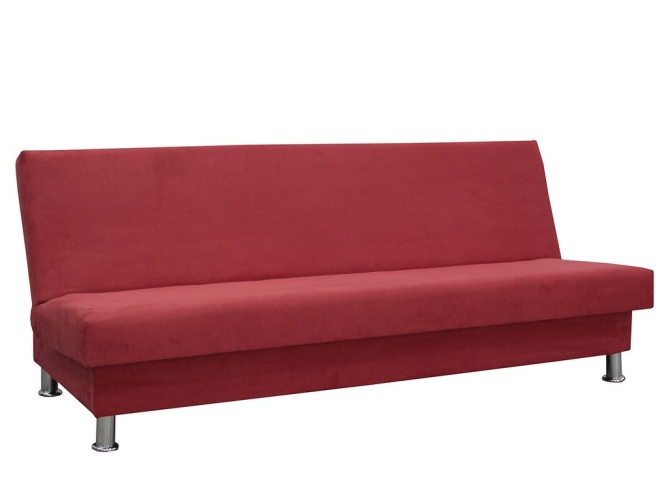 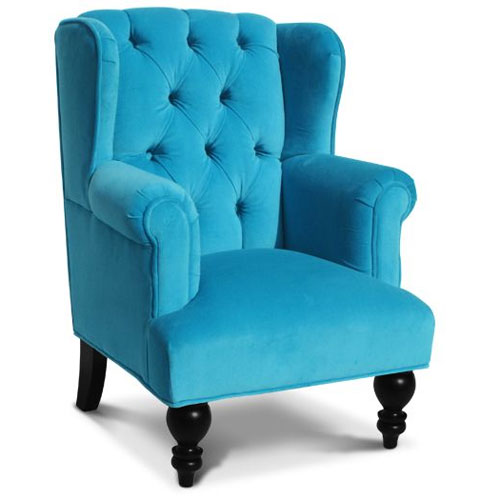 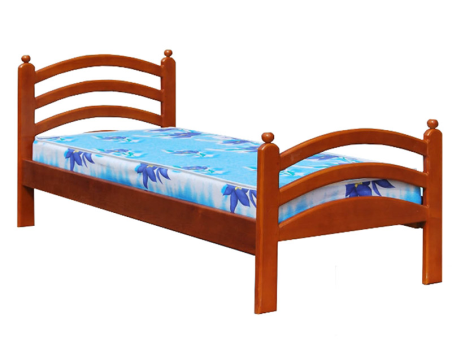 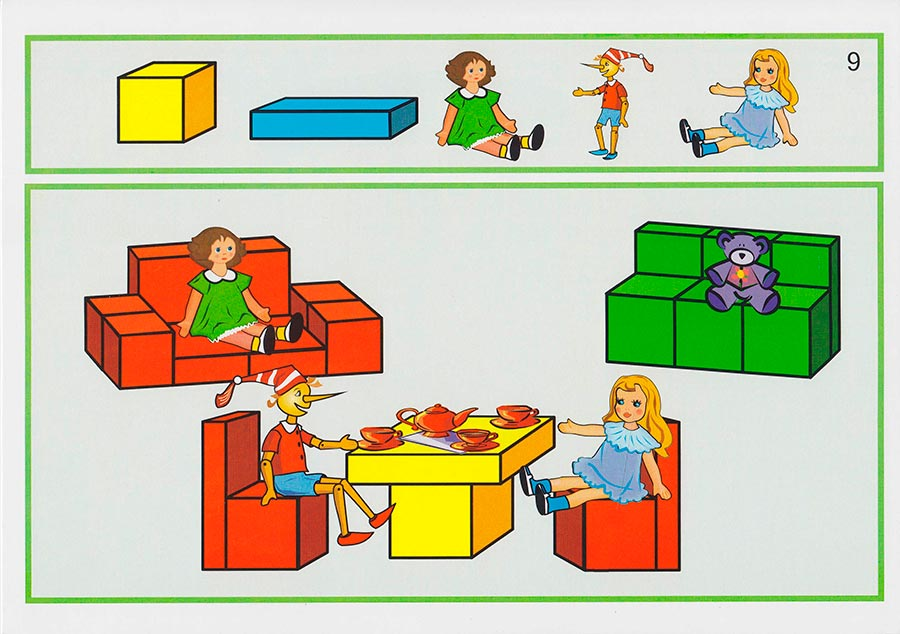 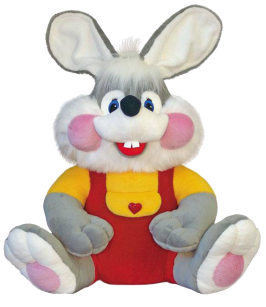 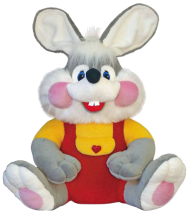